Educational (& Efficient) Attending rounds for the 21st Century
Paul Aronowitz, MD, MACP
Health Sciences Clinical Professor of Medicine
UC Davis School of Medicine
Faculty Disclosures
I have no conflicts of interest to report
What we all want to hear at the end of a rotation as a wards attending:
You taught us a lot
You gave us enough autonomy
You gave us enough backup when we weren’t sure what to do
We had FUN

And bonus feedback….


You were a good role model
You were great with patients
You inspired us to be better doctors and learners
We took good care of our patients during our time with you
Attending Rounds and Work
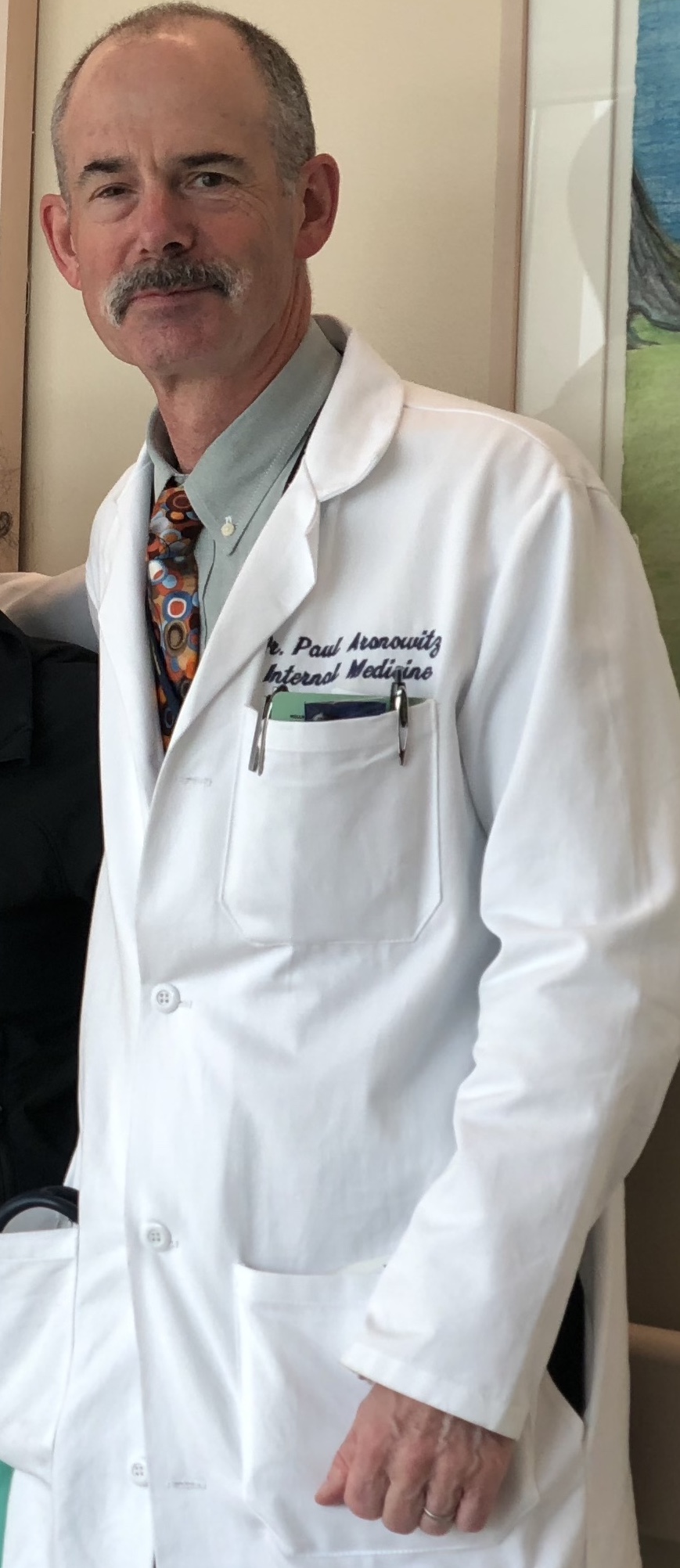 Housestaff
Patient Care
(Work)
Education
[Speaker Notes: So at the outset here, I’m going to introduce what I think is the basic struggle or challenge that goes on during attending rounds at many institutions across the country.  It was the struggle I dealt with when I was an intern and resident exactly 30 years ago and I believe it is at the crux of what most of us as attendings trying to supervise patient care and teach students and residents continue to try and strike some balance with.  And it is this—that the residents are the work horses, conscientiously trying to care for their patients and we, while trying to be mentors, guides, role models and supervisors can sometimes get in the way of that work.  And I think that the work—and there is a lot of it—is our albatross to contend with.  So this Grand Rounds is about how we got here, to all this work in this learning environment, followed by some tips that I hope you can pick and choose from to make your attending rounds more educational and more efficient.]
The literature
Opinions/Advice abound
Research mostly qualitative
Very little (substantive) outcomes data on this topic
Pretty amazing, right?
[Speaker Notes: Opinions abound, mostly lamenting medicine’s drift away from the bedside and the patients in those beds, into conference rooms and hallways.  They also lament our apparent failure to adequately teach compassion, emapthy, the physical exam, clinical reasoning and a host of other things that are lost out on in those conference rooms and hallways.  

Most of the research is semi-qualitative—none, that I could find anyway, looks at hard educational outcomes—objectively speaking, do our learners learn more if you run attending rounds a certain way?  We know that, in general, the literature says residents tend not to enjoy bedside presentations and being at the bedside as much as patients like us to be there, but we know little about hard educational outcomes about bedside rounds vs. hallway vs. conference room rounds.  And do patients get better care if you run attending rounds a certain way.  We’re left scurrying about picking up scraps of suggestions from experienced educators—some giants in the field of medical education— who think that they may have effective teaching techniques figured out.  So that’s my soapbox about the literature in terms of attending rounds.  Still, I have incorporated this literature, as best I could, into the tips during the last half of this presentation.]
“Please give me 2-3 tips for educational (& efficient) Attending Rounds”
Jason Napolitano—UCLA (Ronald Reagan Med Center)
James Nixon—U of Minnesota
Joe Rencic—Boston University
Brad Sharpe—UCSF (UC Med Center)
Bob Trowbridge—Maine Medical Center
Donna Williams—Wake Forest
Lisa Winston—UCSF (SFGH)
Vineet Arora—U of Chicago
Todd Barton—U of Pennsylvania
Rabi Geha—UCSF (VA Medical Center)
Jen Kogan—U of Pennsylvania
Jeff Kohlwes—UCSF (VAMC)
Tamsin Levy—Highland Hospital, Oakland, CA
And what did I learn?
A lot of what attendings do depends upon their educational milieu 
Take from this talk what is relevant to your “microclimate”
Roadmap
Part 1:  How did we get here?
  What’s changed since 1889?
  Key changes in Graduate Medical Education the last 30 years

Part 2:  Attending rounds in the 21st Century—what are we trying to do?

Part 3: Tips for educational (and efficient) attending rounds
[Speaker Notes: You all know most of this stuff, but I think that it’s important to contemplate, however briefly, how our wards and clinics and health care systems got to be how they are now, if only because it puts our challenges and how we ended up with these challenges into perspective.]
How did we get here?
“The days of giants…”
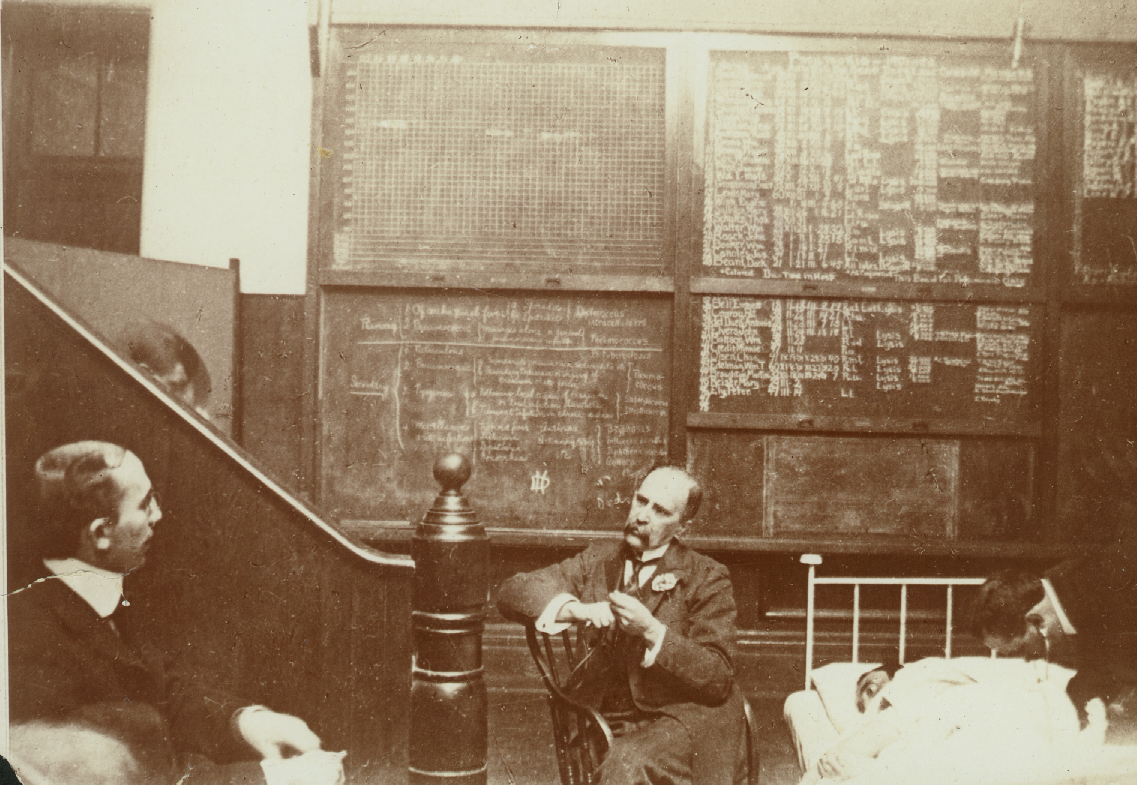 First residency program
Johns Hopkins University 1889
[Speaker Notes: Residencies in Medicine, Surgery, GYN]
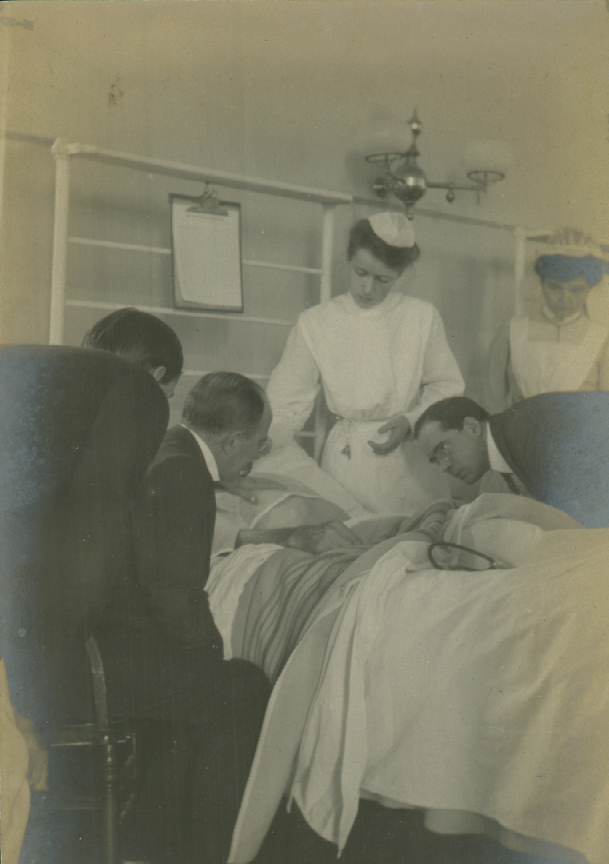 Attending Rounds Next 70 years
“Rounds”
Round on patients
Round in the morgue
Round in the lecture hall
Residents
Resided in the hospital
Mostly men
Mostly unmarried
100% dedicated to the science and art of medicine
Patients
Long stays
Very high mortality rate in hospital
Less educated
Dx & Rx
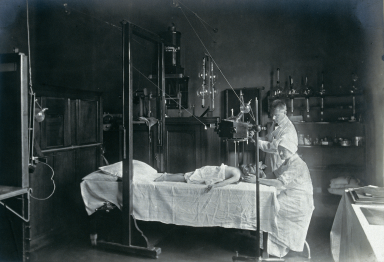 Limited diagnostics
No antibiotics
[Speaker Notes: See Osler:  Story of how Osler died]
What were changes to healthcare & education?
….the things we know but don’t really think about much
Changes in the healthcare1950-now
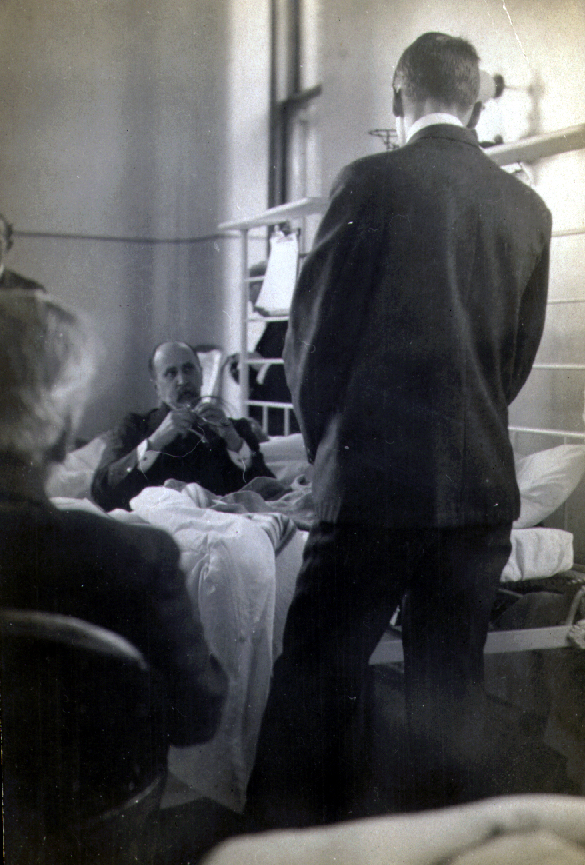 Length of stay plummeted
Technology boomed
Patients got sicker, older & 
far more complex
Quality became 
focal point
Costs of healthcare sky rocketed
Medical knowledge exploded
Insurance companies 
demand accountability
Managed Care grew
Employers
demand Value (Leapfrog)
Etc….etc.
Changes in EDUCATION1950 through today
Residency Regulations 
grew
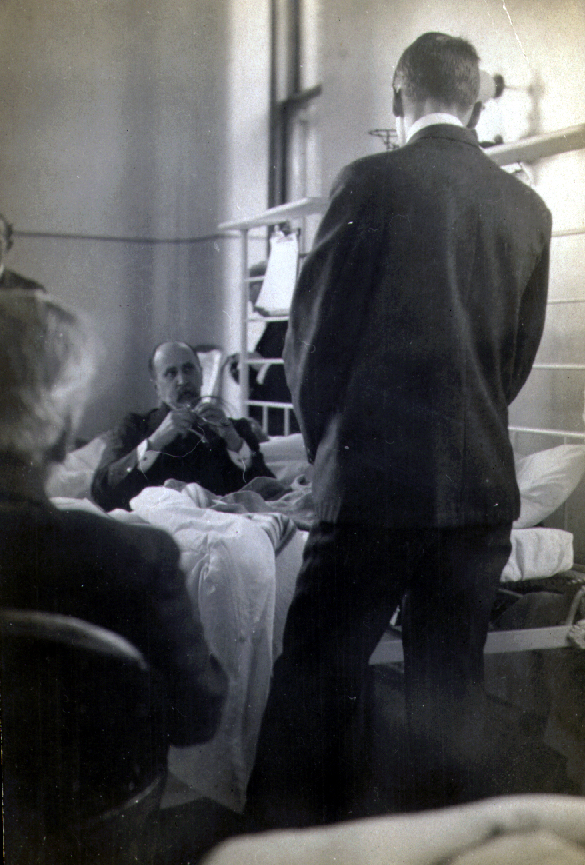 More married residents than
ever
2003 Work hours 
changes
More women than ever before
Life balance and wellness
Increased in importance
2011 Work hours 
changes
Hospital focus became 
Throughput & Quality
TECHOLOGY 
EXPLODED
Residents became lesser
 assets than before
[Speaker Notes: Exploded from ½ page of regulations in 1980s to 56 pages in the early 2000s]
Hospital length of stay (days)
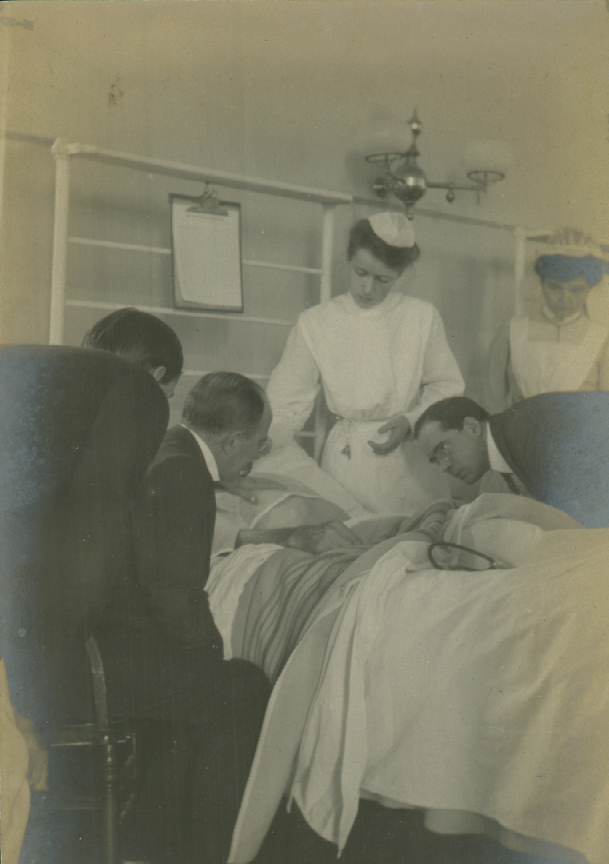 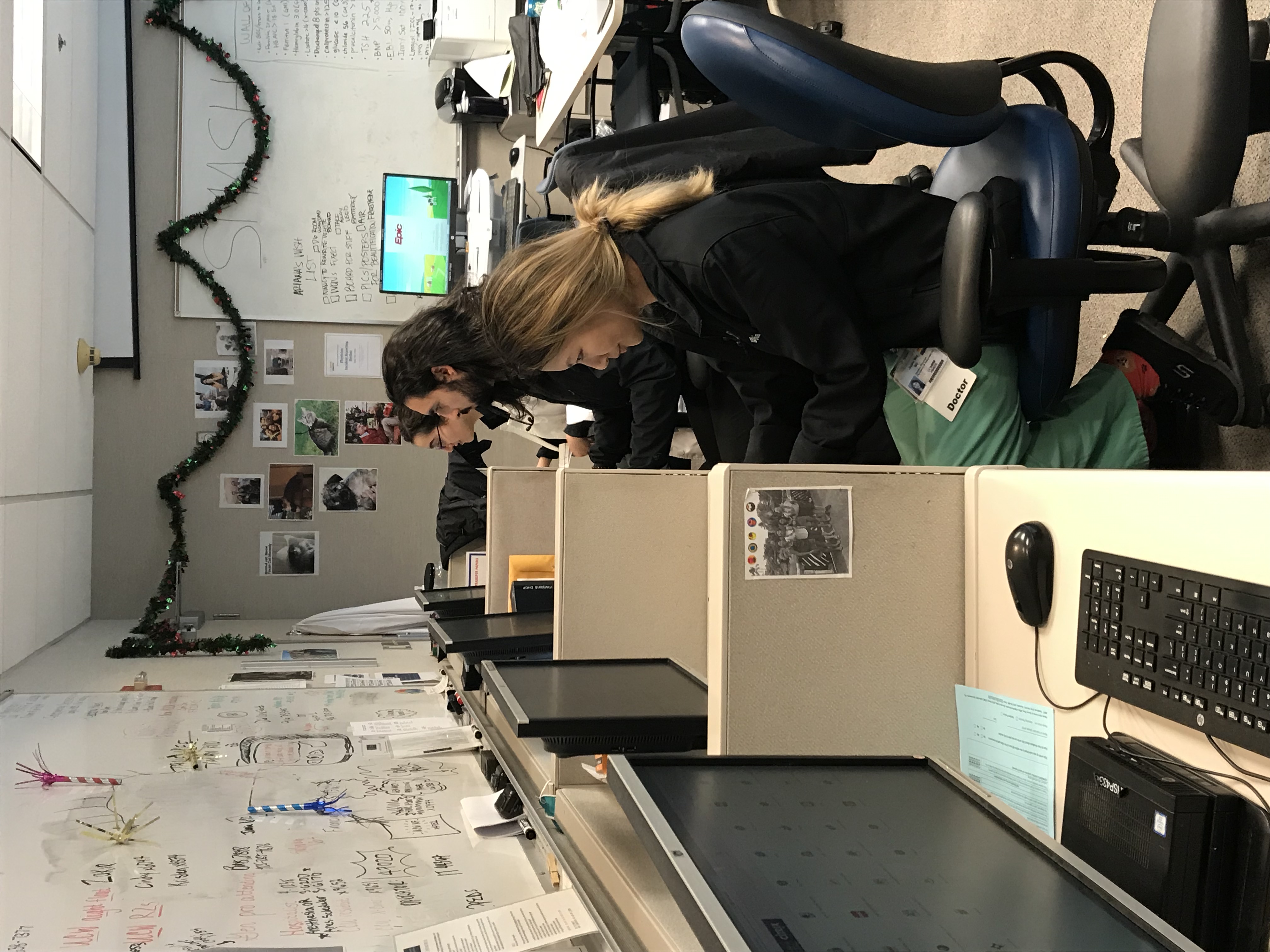 Interns:  40-60% of time on EMR
< 10 minutes/day/patient
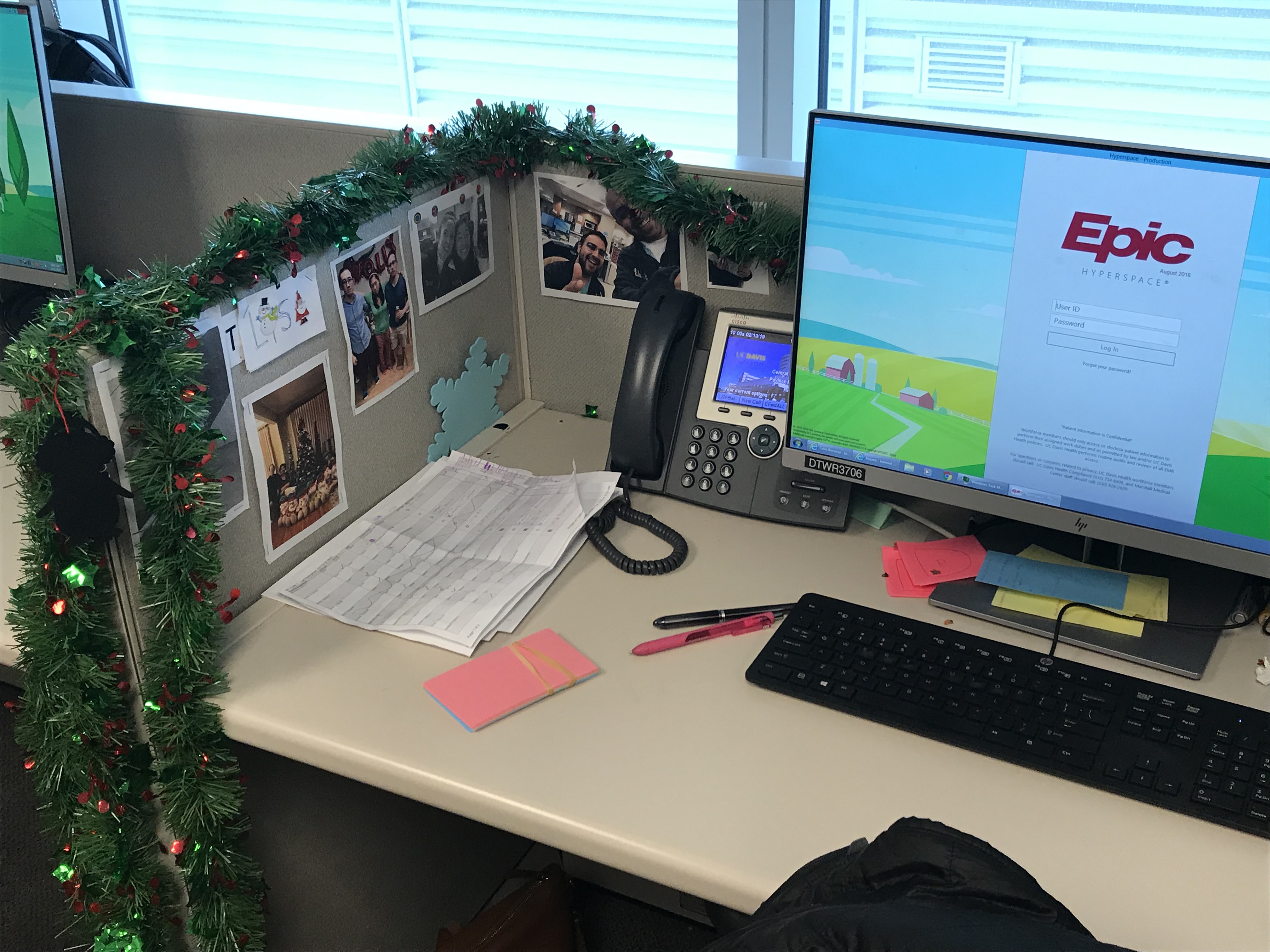 Attending Rounds
Discharge Early
Information Overload
Work Hours Regs
Documentation
Competing with EMR for 
attention
Make sure patient care gets done right
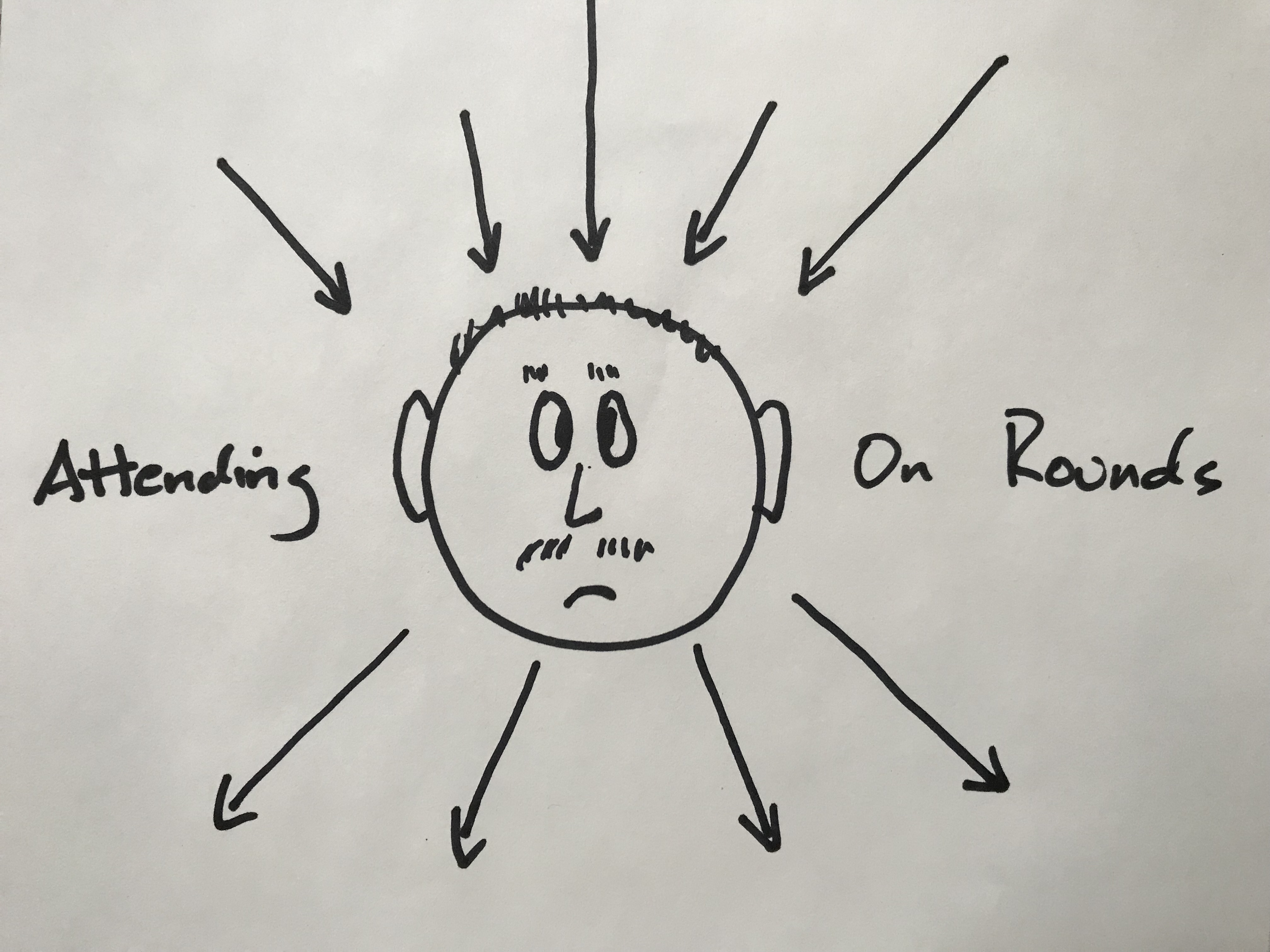 Have Fun
And don’t say anything you will regret, or get frustrated, irritable, 
or otherwise screw up….
Teach new things
Support learner autonomy
Making sure patients know we care
Teaching clinical reasoning
Teaching physical exam
Make sure not inhibiting patient care
Inclusion of students
Keep everyone’s (anyone’s?) attention
What are we trying to do during attending rounds in 2021?
1-  Make sure our patients do well
2-  Make sure our trainees are competent
3-  Make sure our trainees can practice autonomously by end of residency
-Role Model
-Teach something(s)
-Observe our trainees at the bedside
-Spark curiosity
-Stimulate a spirit of inquiry
-Keep learners happy/healthy
So how do we do all these things?
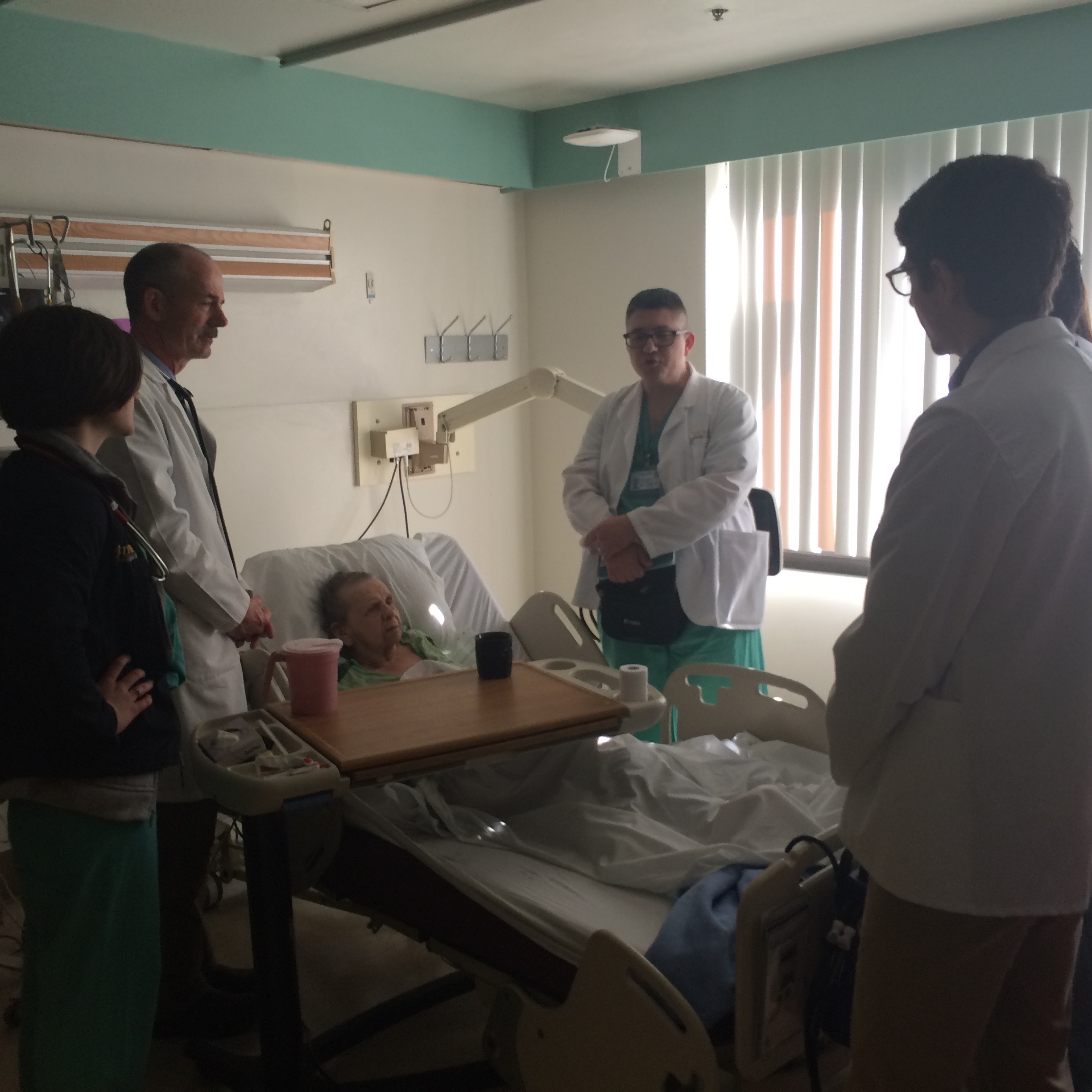 Part 3:15 Tips—For Educational and Efficient attending rounds
Tip 1—REFLECTFigure out what you want your attending rounds to be--
Take yourself out for a (re)treat
Decide what your priorities are on attending rounds
Adjust this to where your talents are—what are you good at?
What are you passionate about?
Make a “mission statement” or list some goals
[Speaker Notes: Because, like snowflakes, no 2 attending rounds are exactly alike—you have to have an apsirational target for what you want.  And even then, you may never reach that target but it gives you something to strive for.]
My goals
-Take good care of patients
-Embrace “thin ice”
-Teach students & residents to observe better and look more carefully
-Make sure learners learn something and have fun at the bedside
-Know what they don’t know and teach that
[Speaker Notes: #4 so that they’ll want to do more of it and will do the same when they become clinician educators]
Know what they don’t know and teach that
[Speaker Notes: If you don’t know this, you may be the attending name on a chart, but you may be wasting the time of your learners on rounds]
Tip 2—After you identify goals and talents
Set goals for what you want to get better at
Study it & practice it
Expert
Performance
Experienced
Time
Examples of goals to get good at…
Auscultation of murmurs
Fingernail findings
Common Rashes
Common odors in disease states
Good criteria to use in medical decision making
Teaching medical history tidbits
Tip 3—Setting ExpectationsEmail 1-page expectations to team members 1-2 days prior to starting
How you want rounds to run
What you expect from each team member
What you like to do on rounds
What you don’t like to do on rounds
Who is in charge of the rounding “road map”
Tip 4—Teach in nibbles and only what is relevant to each patient
Tip 5—Use “Teaching Scripts”
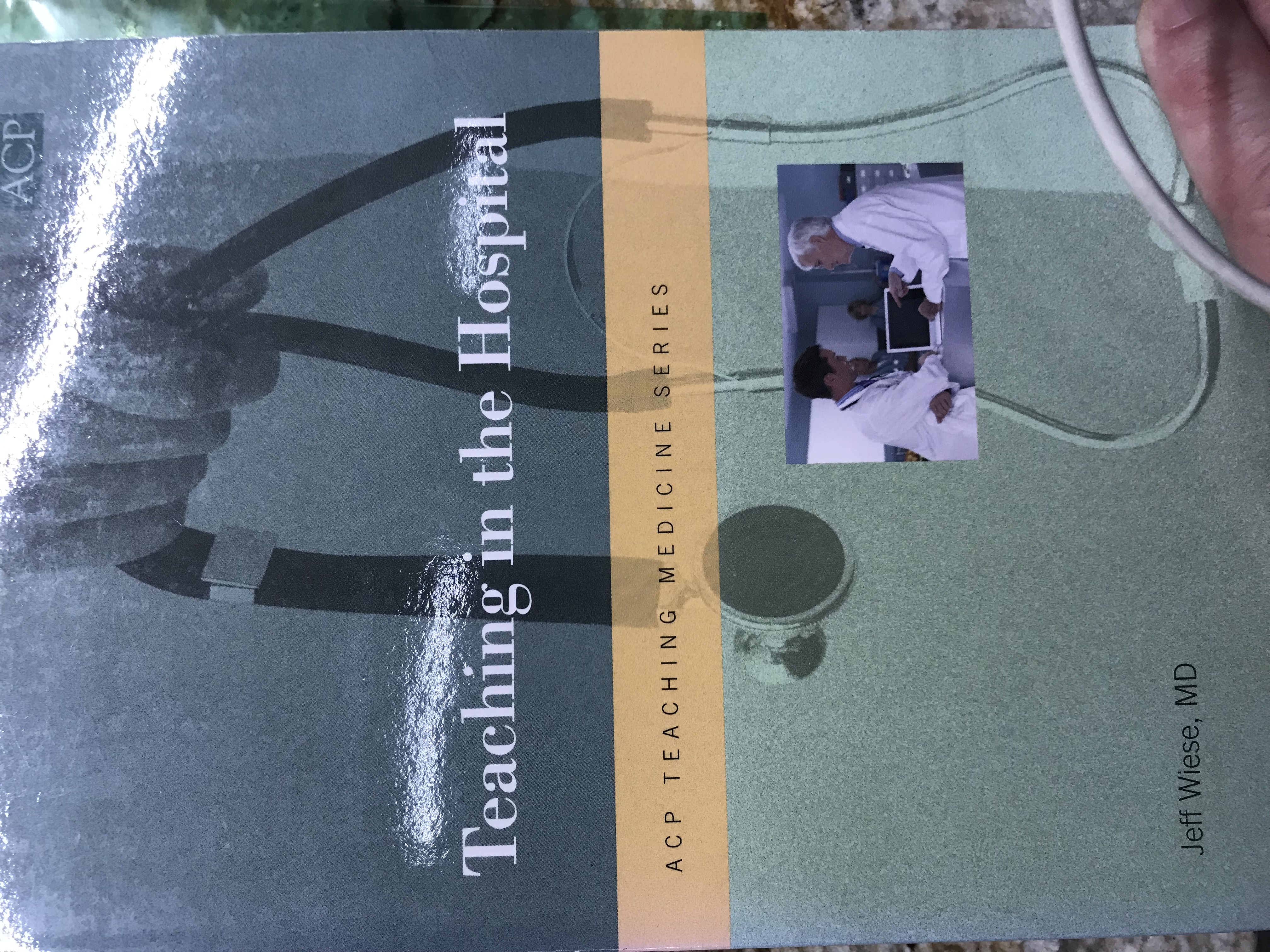 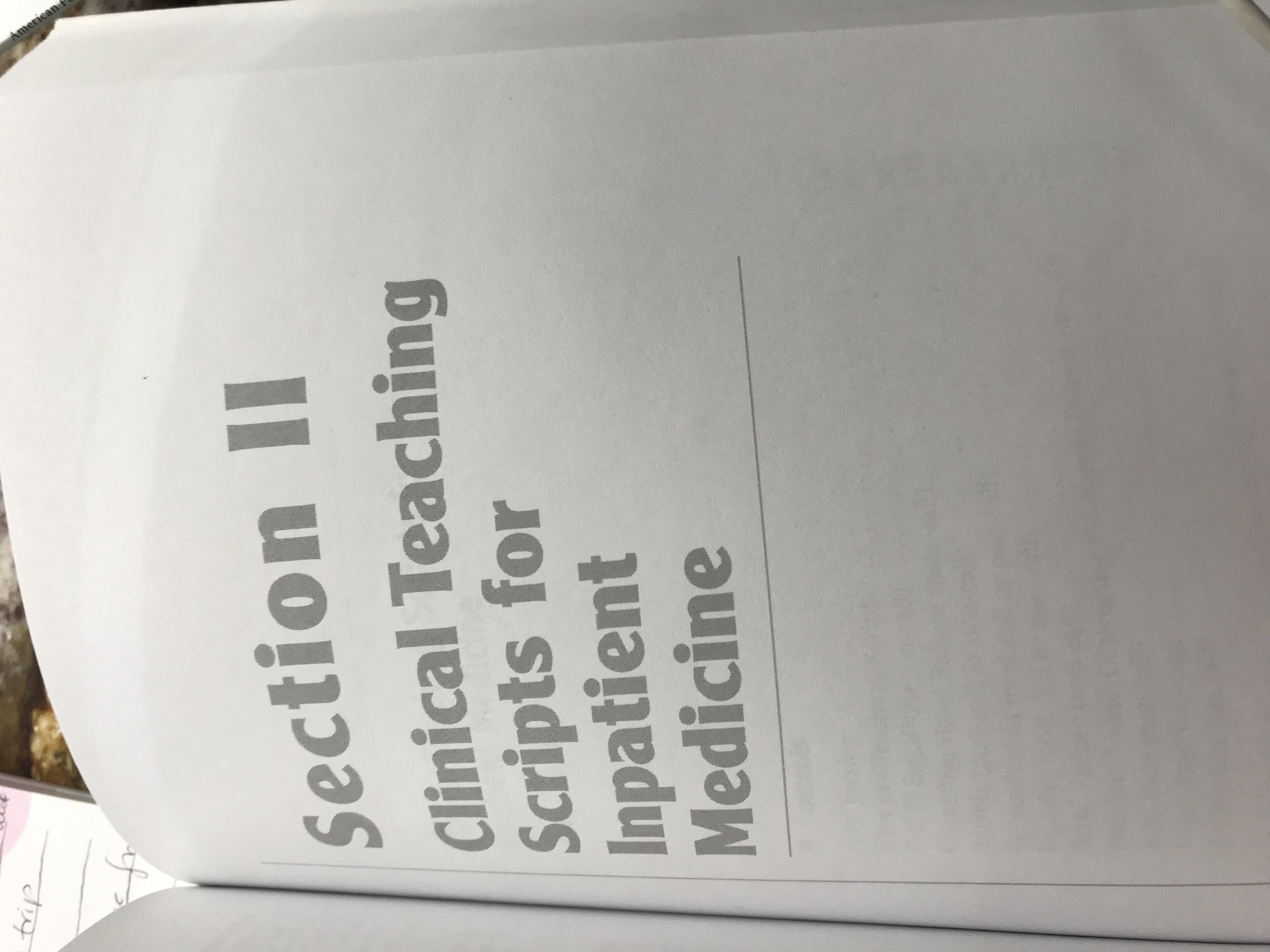 [Speaker Notes: This is something that most of you are already doing—but you might not be calling them teaching scripts.  Jeff Weise has a nice section on them in his book in the ACP Teaching Medicine series called teaching in the hospital.]
Examples of Teaching Scripts
Your approach to hyponatremia
How to read a chest radiograph
How to differentiate different systolic murmurs in the same patient
How to find the JVP using tangential light
How to read an EKG
Skin findings in Cirrhosis
Well’s Criteria
Teaching Scripts
Build your scripts around what most students & residents don’t know (but encounter a lot)
How long does Furosemide (Lasix) last? Oral? IV?
[Speaker Notes: But also build the scripts around things that align with your mission for teaching at attending rounds.  Smoker’s face teaches them something about medicine but it also teaches them to look closer and more carefully at their patients.]
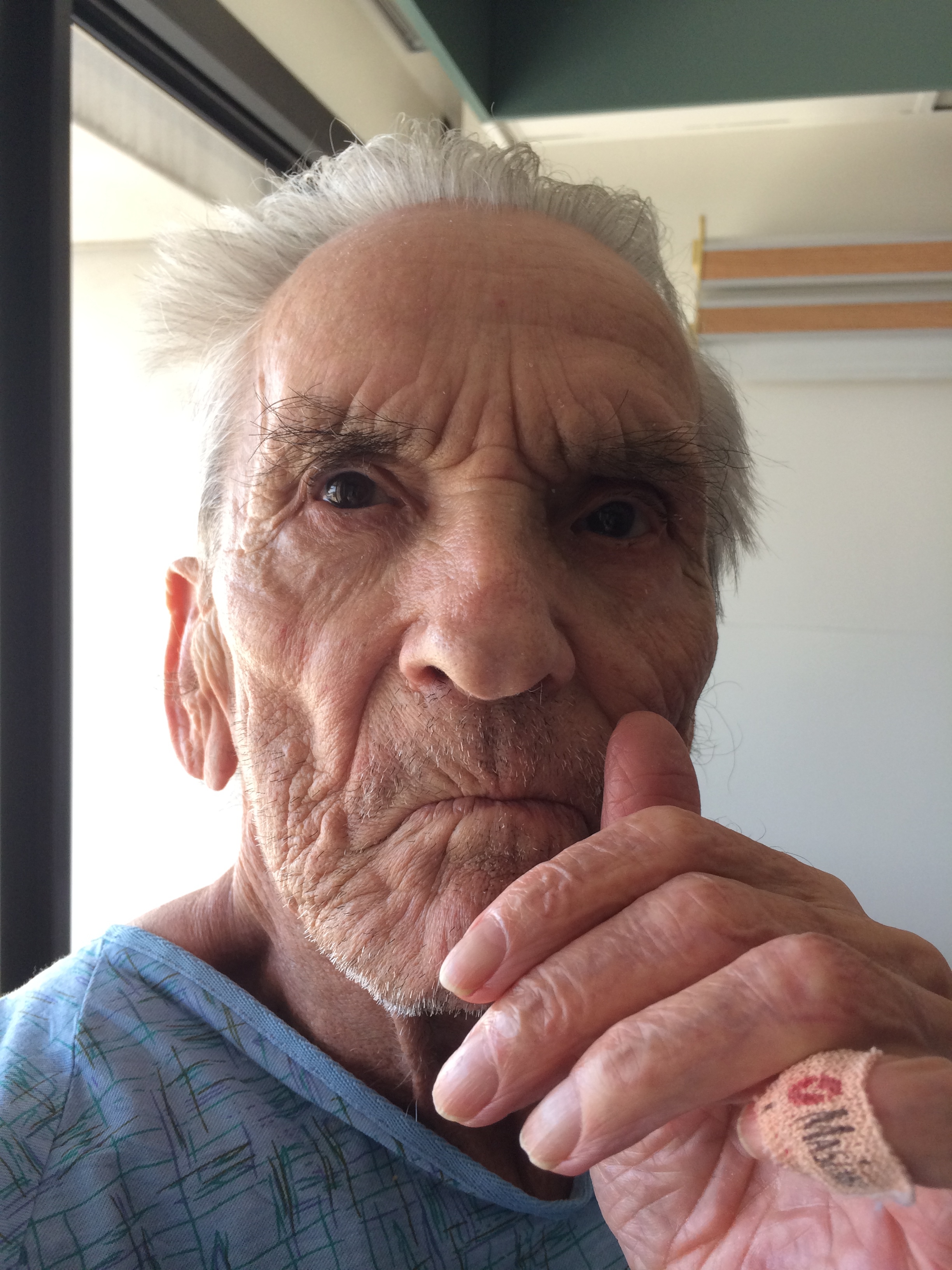 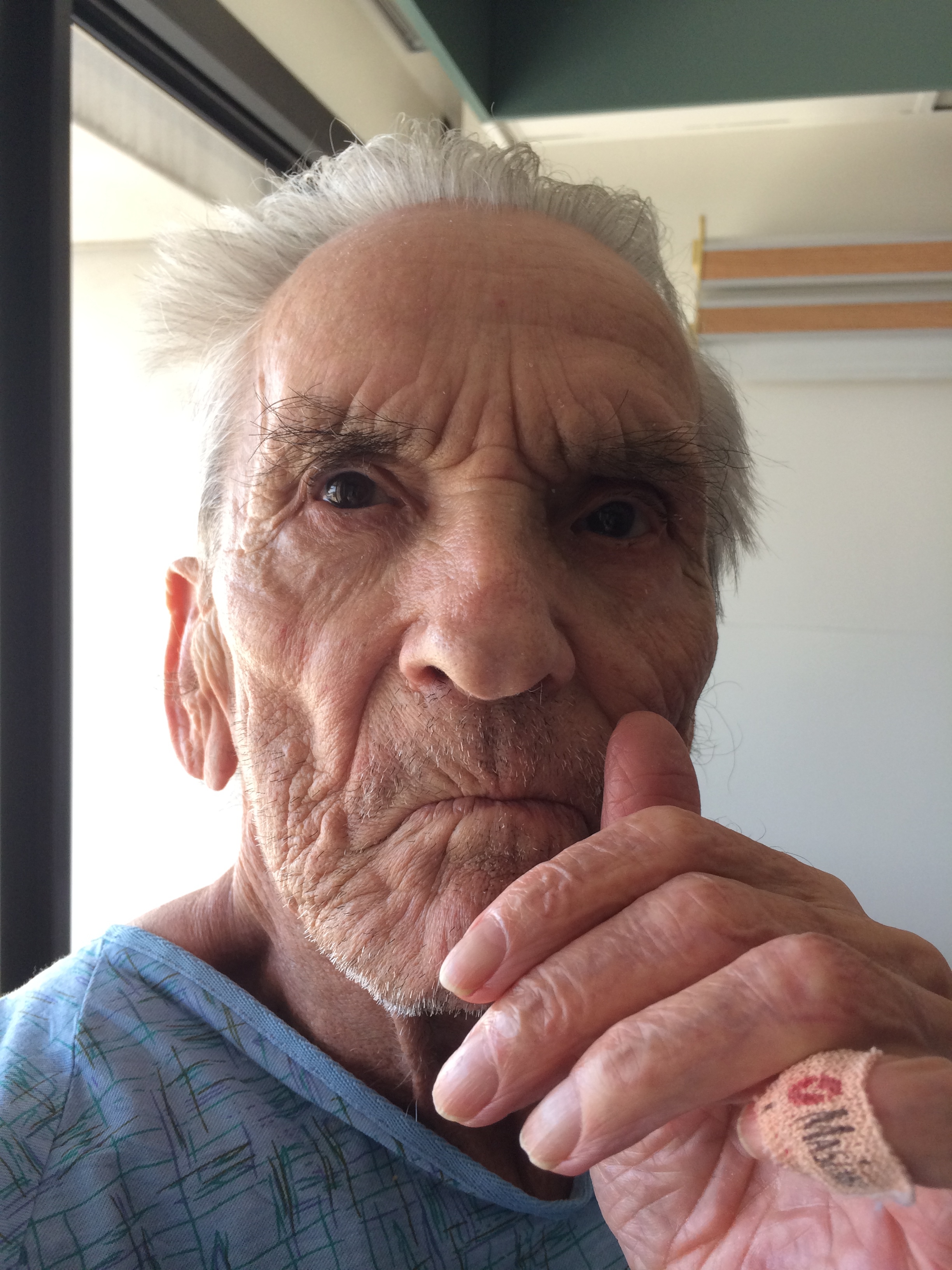 Dx:
Smoker’s Face
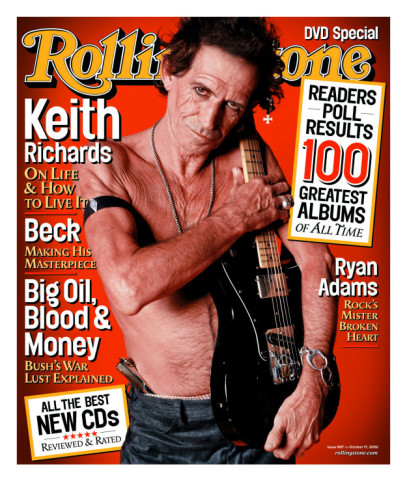 Smoker’s Face
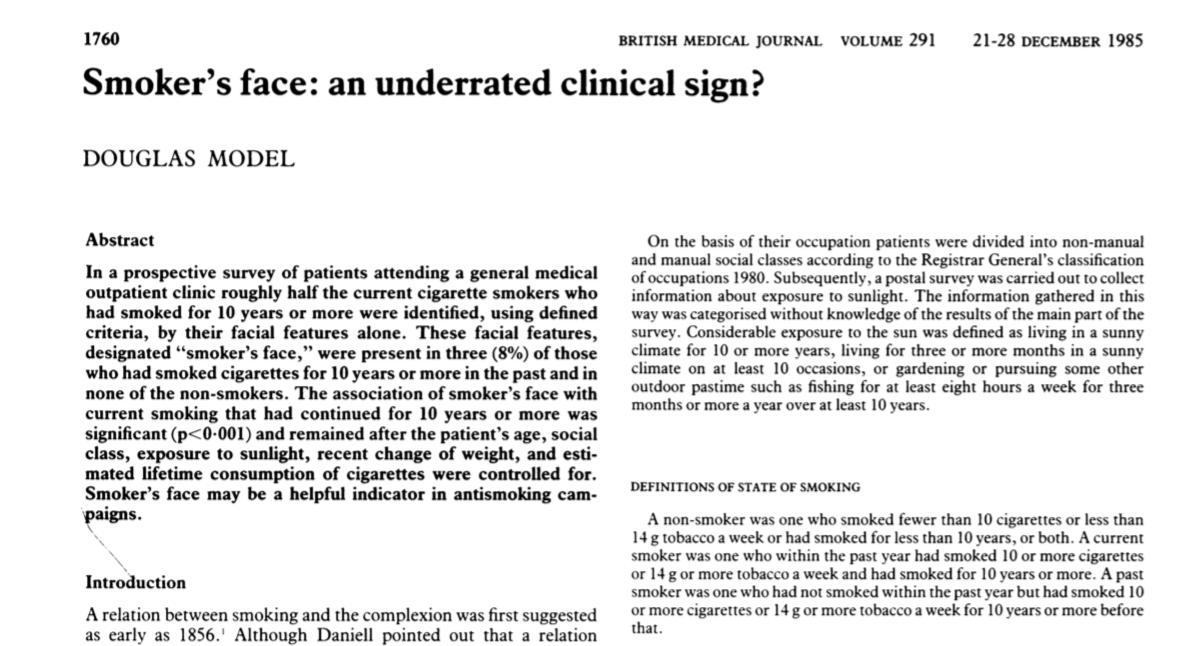 Tip 6—Never round past your allotted time
Go see the other patients on your own
Circle back with resident/team later
[Speaker Notes: This came up over and over with the colleagues that I communicated with around the country.  Our Morning Report is right after attending rounds, so this is a built in incentive NOT to go beyond allotted time.  I also hate rounding longer than 2 or 2.5 hours and the residents know this—I tell them this in my expectations.]
Tip 7—When possible, know the new patient before you come to rounds
Allows time to focus clinical questions and physical exam
Allows you to rehearse teaching points
Helps to hear it after reading it
Tip 8—Round at the bedside whenever possible
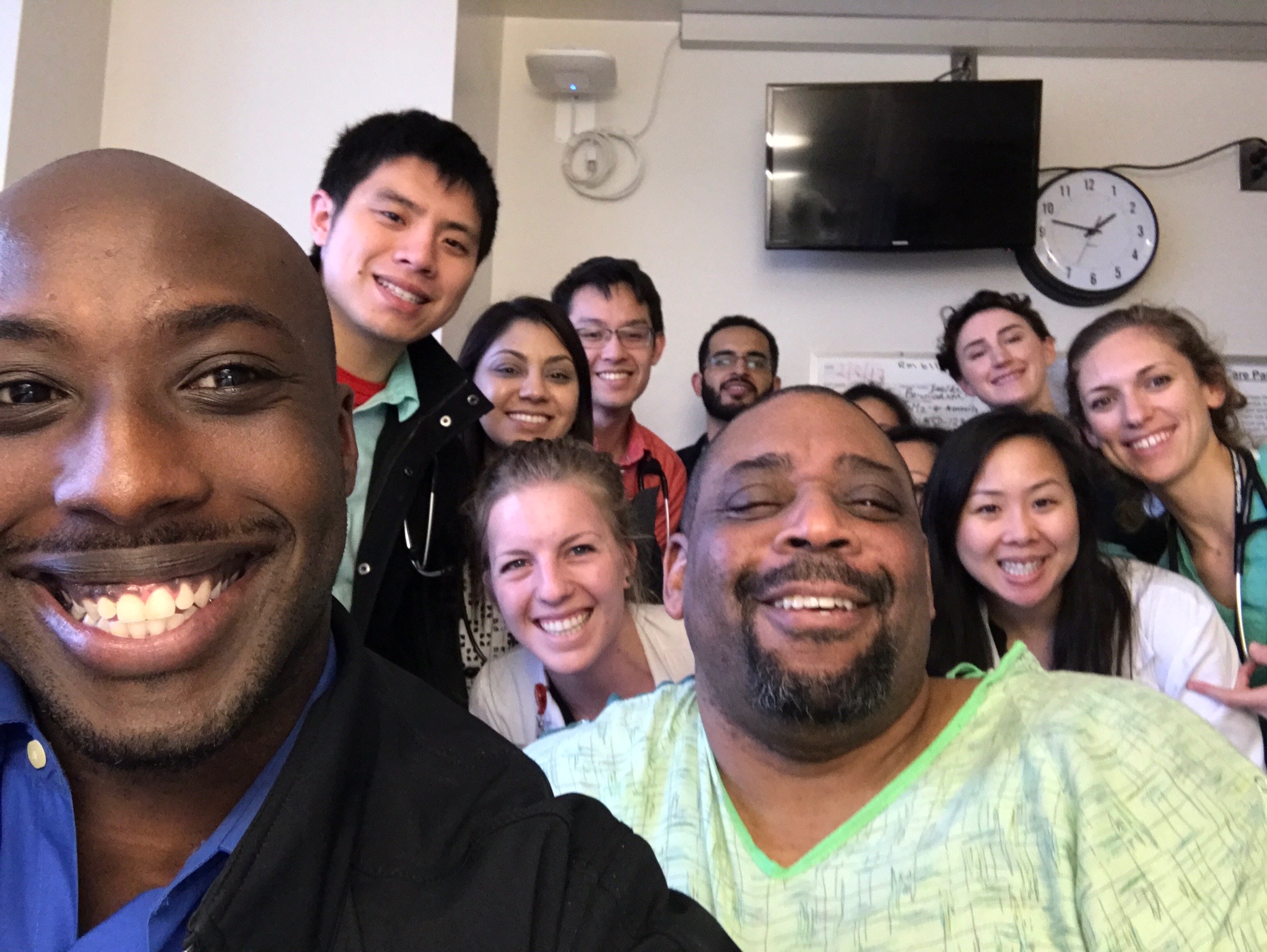 [Speaker Notes: You guys are already doing lots of bedside rountds so I won’t belabor this tip.  I do love this photo.  I sent the students on our clerkship to meet this man who’d been admitted with new onset CHF because I wanted them to examine his forehead because he had something call a Zabiba or prayer callus from bowing down and praying to mecca 5 times each day. He Showed them that and then spent an hour teaching them about his Charcot Marie Tooth Disease and had such a great time that he insisted on taking a selfie with them at the end of the hour.  To me, this image epitomizes the joy of being at the bedside.]
Who should you round at the bedside on?
Sickest patients
Patients followed by students
Patients the resident wants more input on
Patients that benefit from seeing all of your faces
Patients that have something to teach
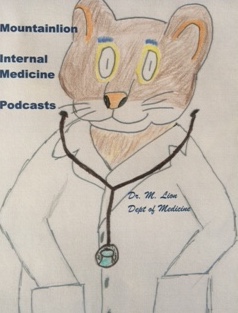 If you’re “iffy” about your bedside rounds
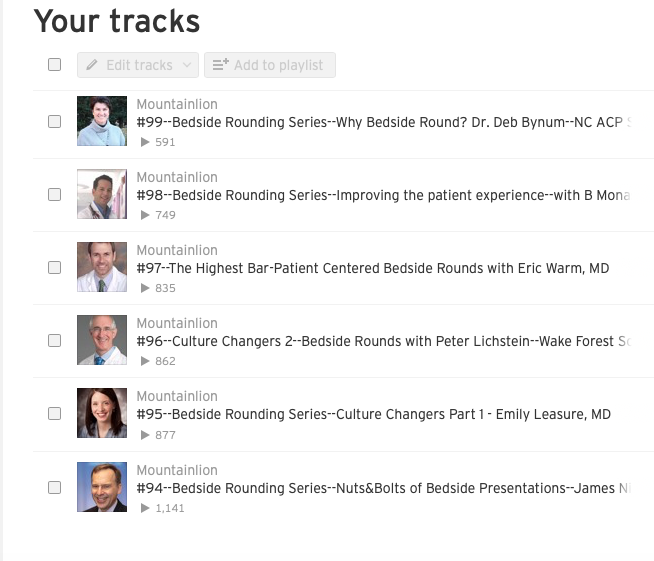 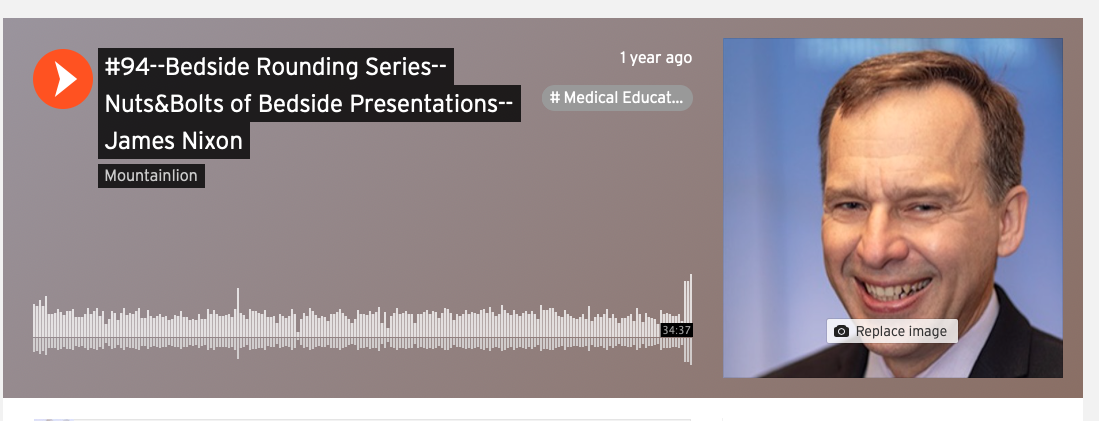 Tip 9—Have a computer at bedside when rounding
CRUCIAL FOR EFFICIENCY, if accomplishable
Great for physical exam immediate gratification
Tip 10—Let the resident run rounds sometimes
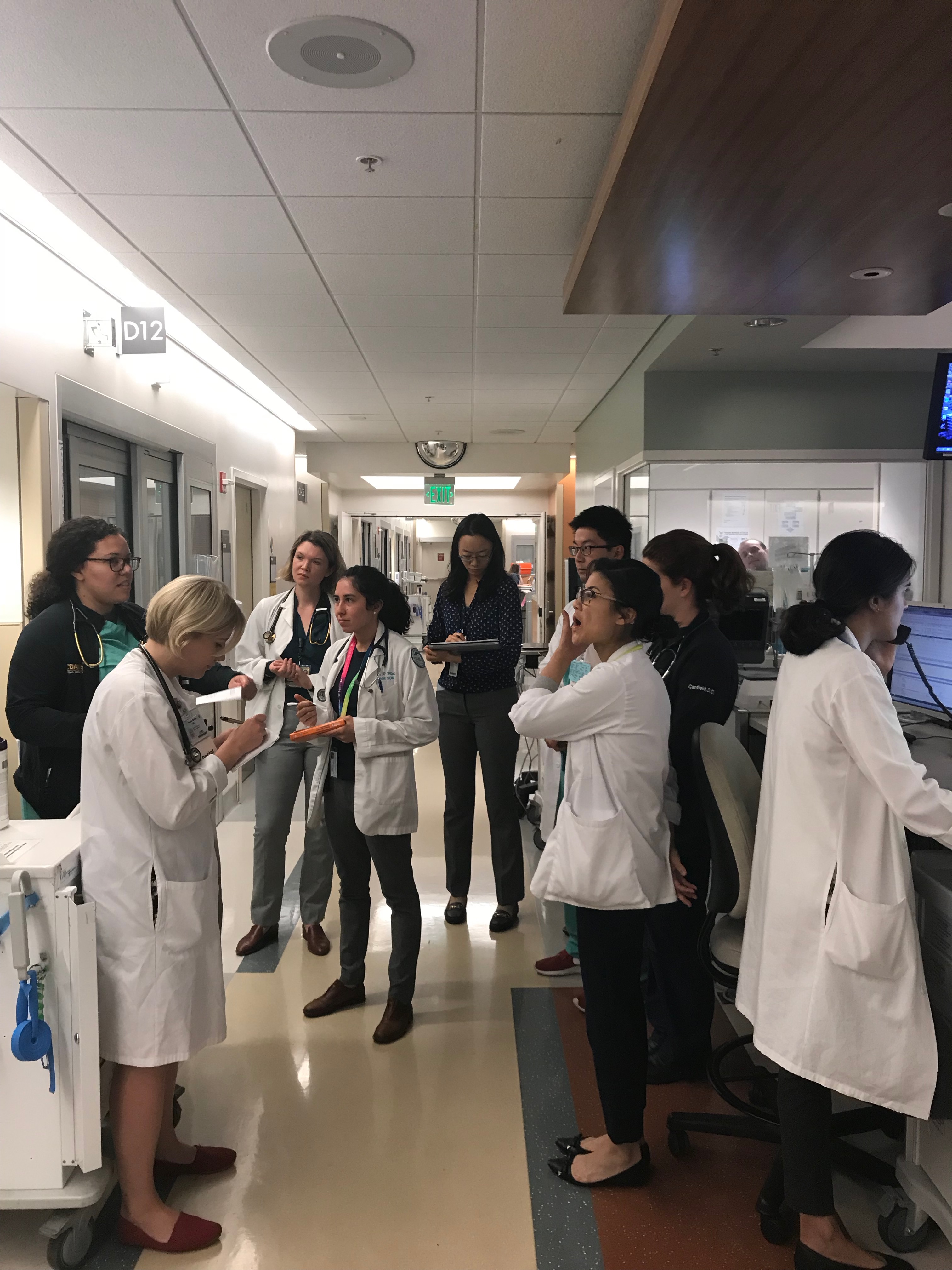 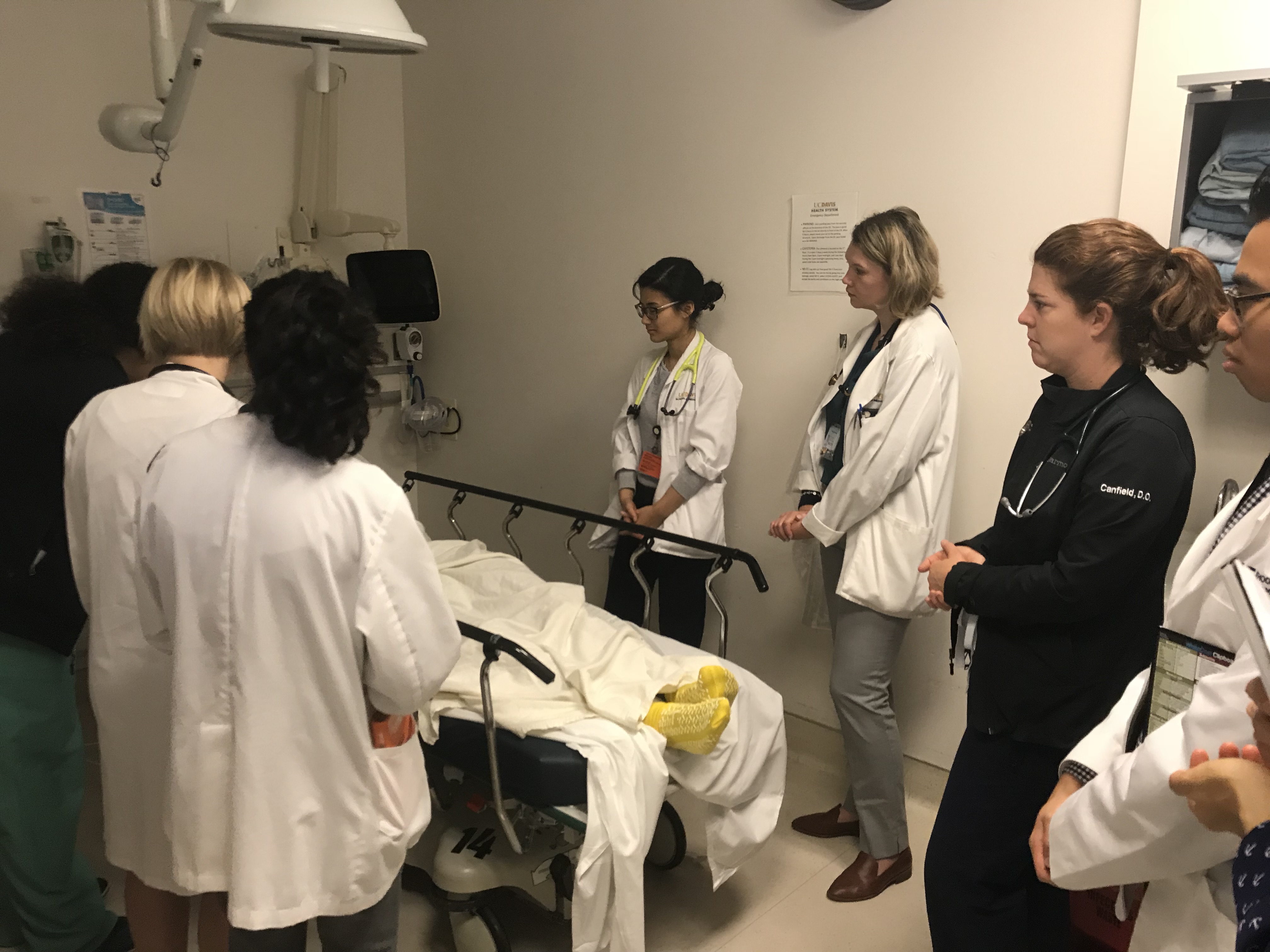 Tip 11—THE ART:  Inspire learners’ drive to improve
Practice the art of subtle correction
Never (ever) humiliate a learner on rounds
[Speaker Notes: show them what they’re not finding and then show them how to get better at it
We made ourselves good…no one did that for us.
Example:  Hearing murmurs….
Finding clubbing on a patient with IBD or cirrhosis]
Tip 12—Utilize down time on rounds
….to get to know your team members….
Question of the day
[Speaker Notes: What animal would you be?
What’s the craziest thing you ever did that no one on this team would believe?
If you weren’t a doctor, what job would you like to be doing?
Studies have shown that many medical students want their attendings to, at least, know their names.  Spend time getting to know your team members.]
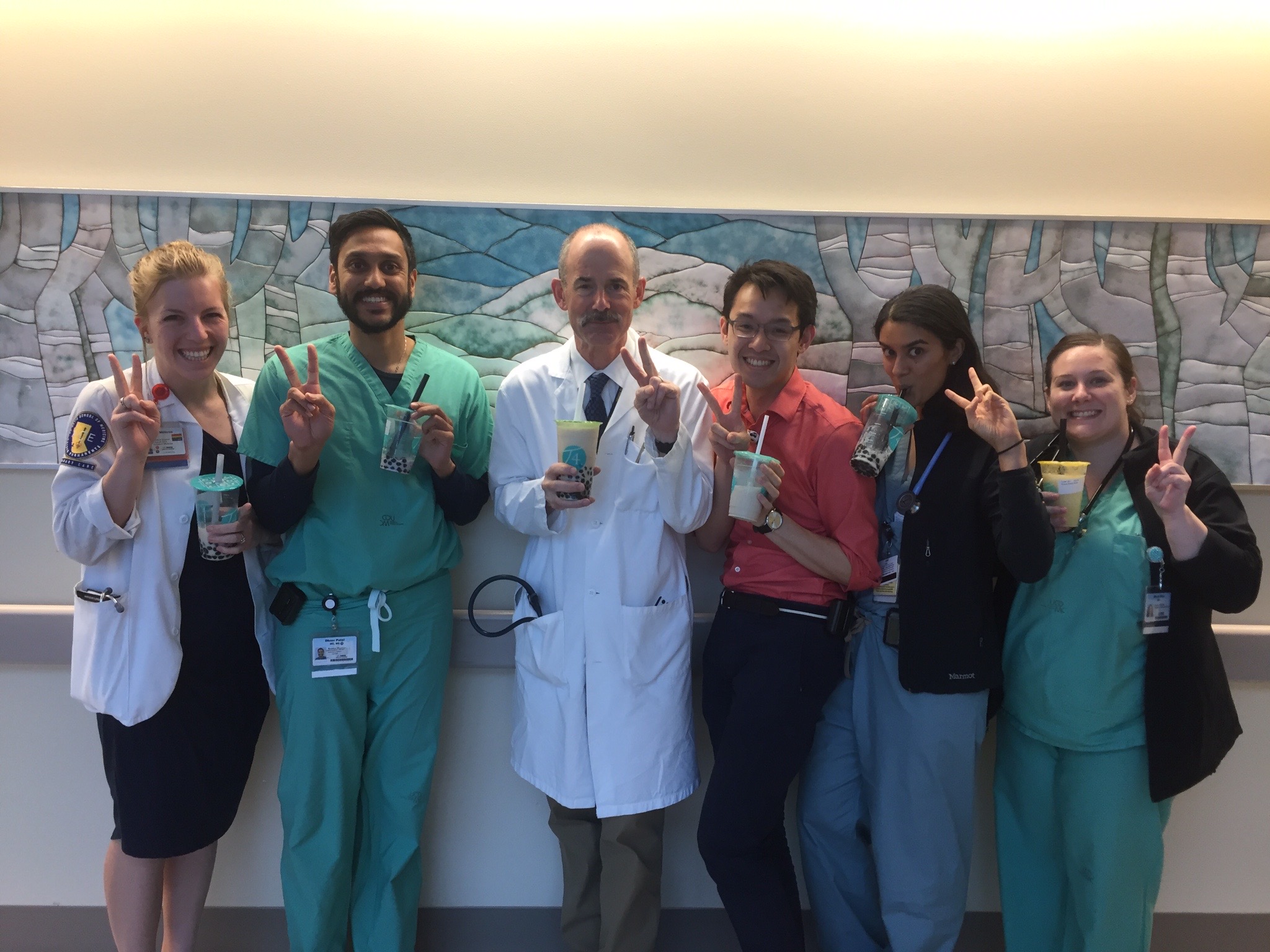 Tip 13—Grow trees don’t kill trees—Except for your night float
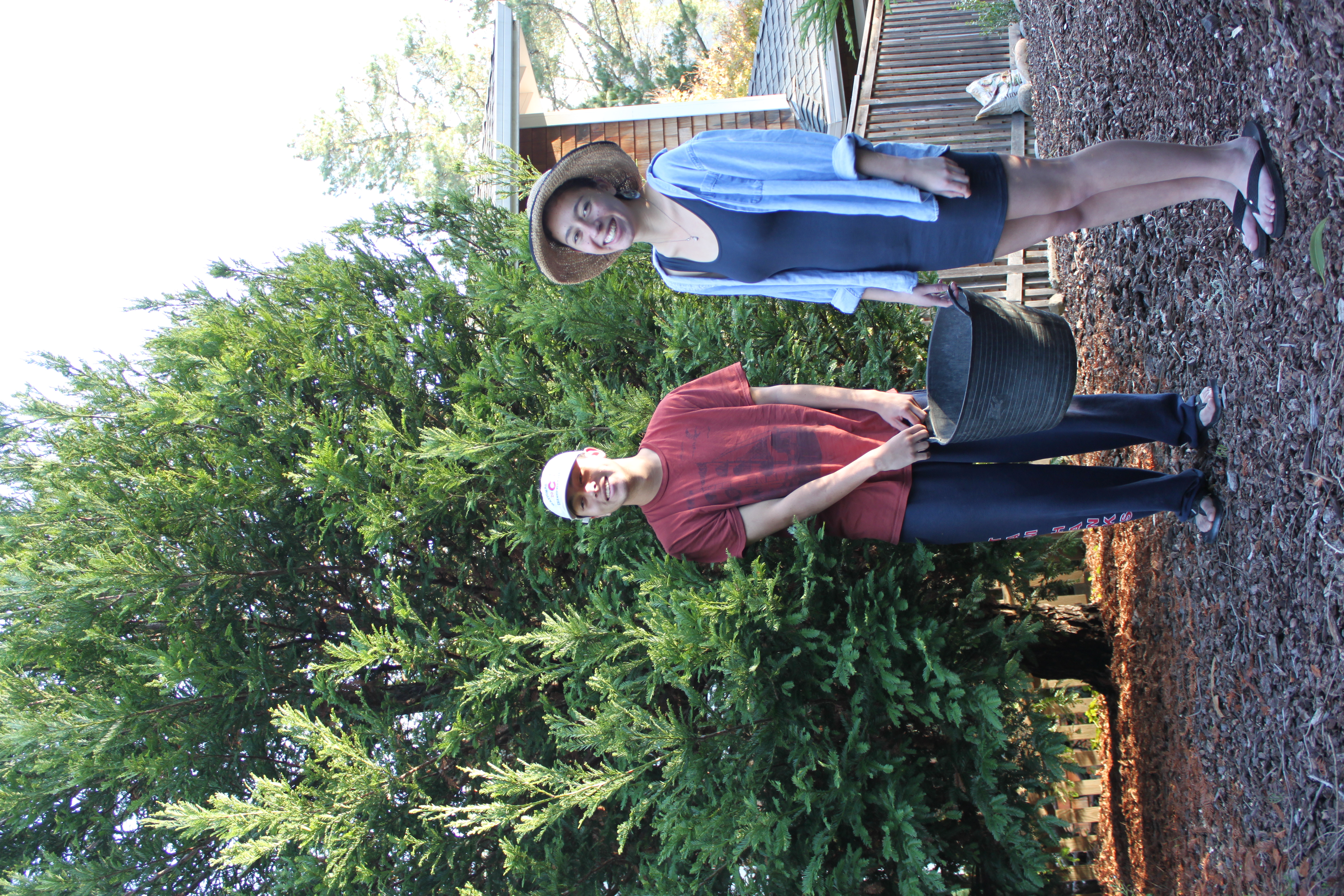 Send articles via email
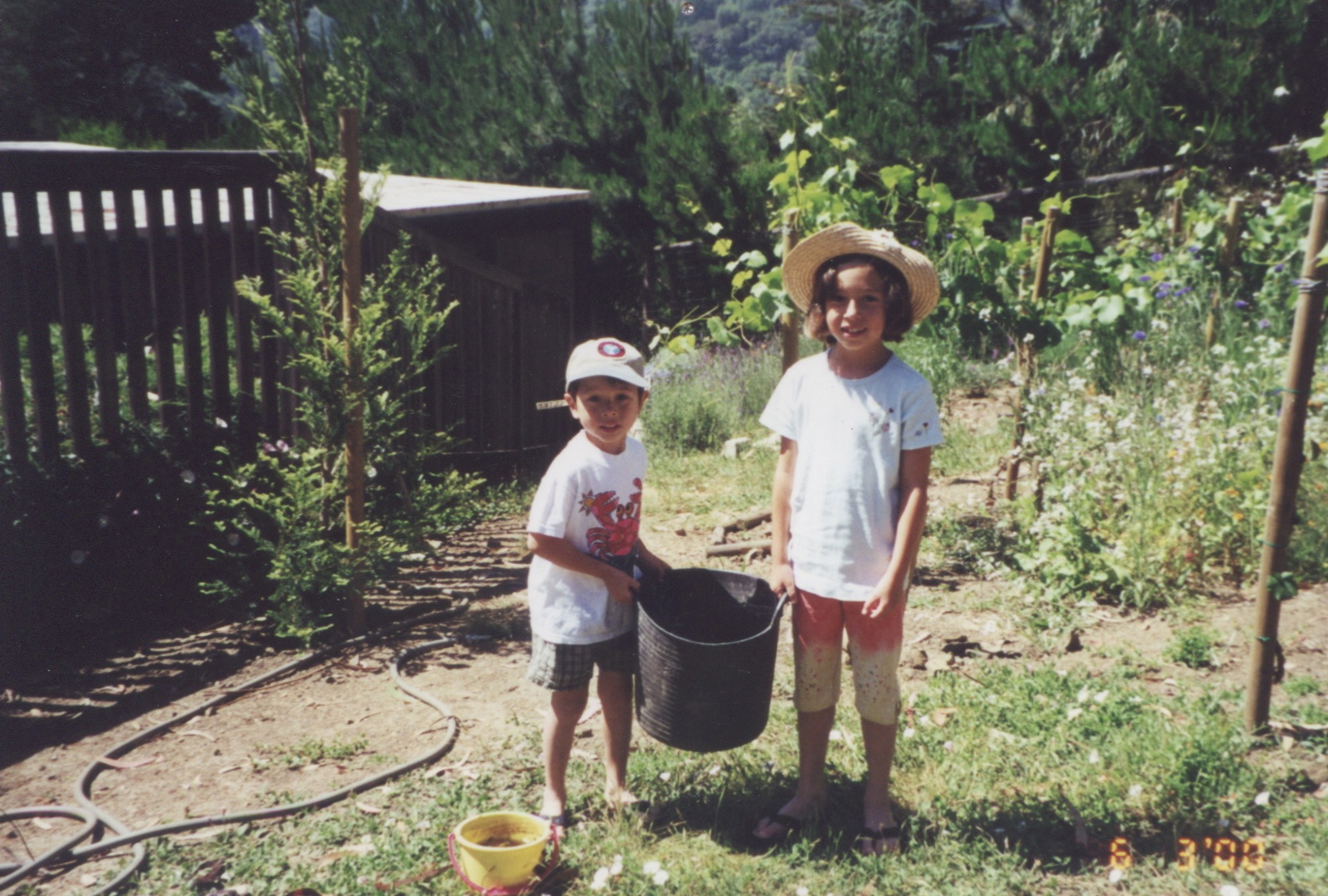 [Speaker Notes: Send clinical challenges
Clinical question of the day
Clinical image challenge
Medical trivia
Assign a team member to answer it on next rounds]
Tip 14—Practice “Slow Medicine” Later
Teaching students about how to break bad news
REALLY hearing the murmur from patient this morning
(Carefully) examining a patient with cirrhosis
Diving into a patient’s chest pain HPI
Tip 15—Consider teaching in-depth topics in a different setting
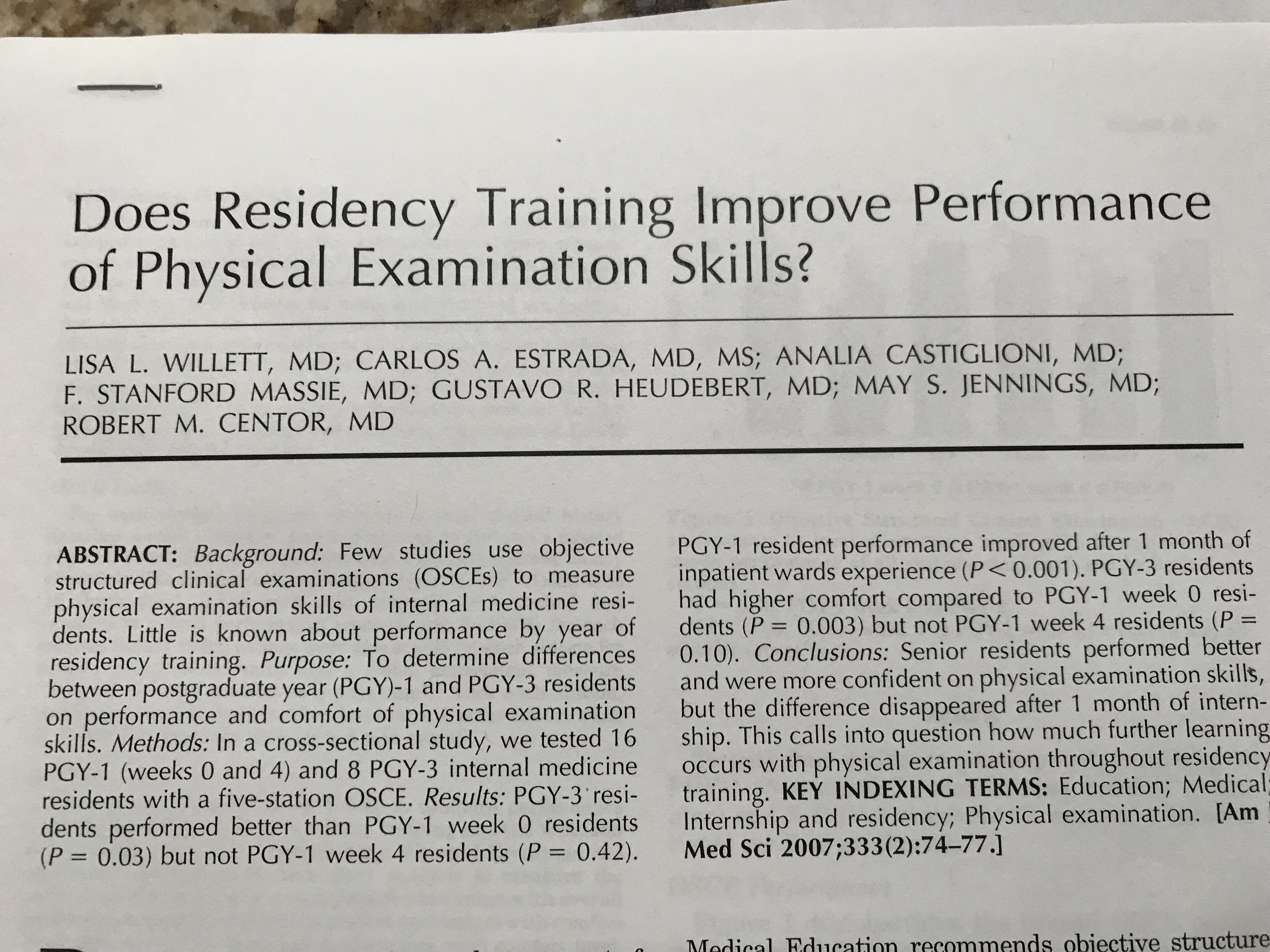 Observe the observer and then observe the observer observing….
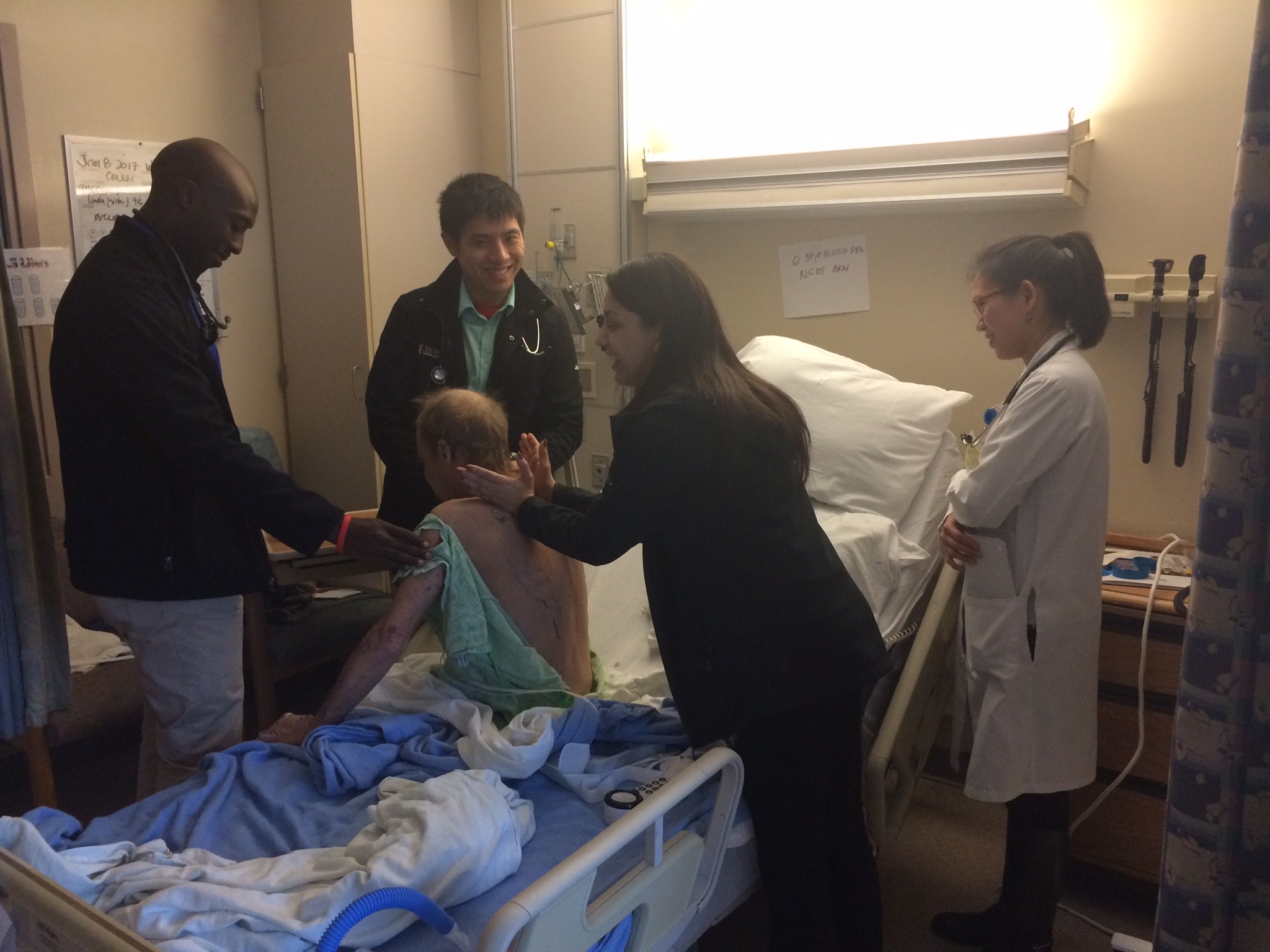 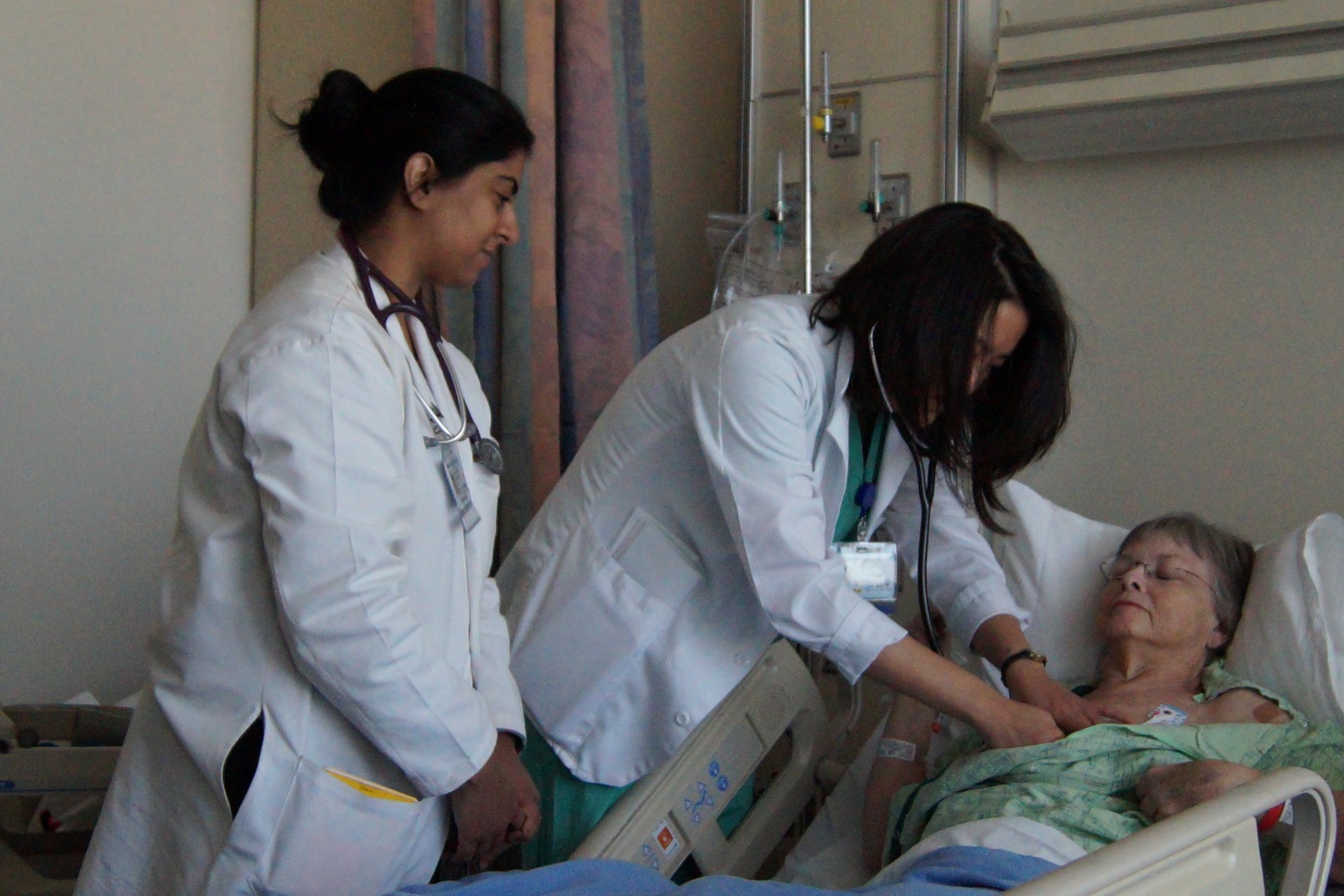 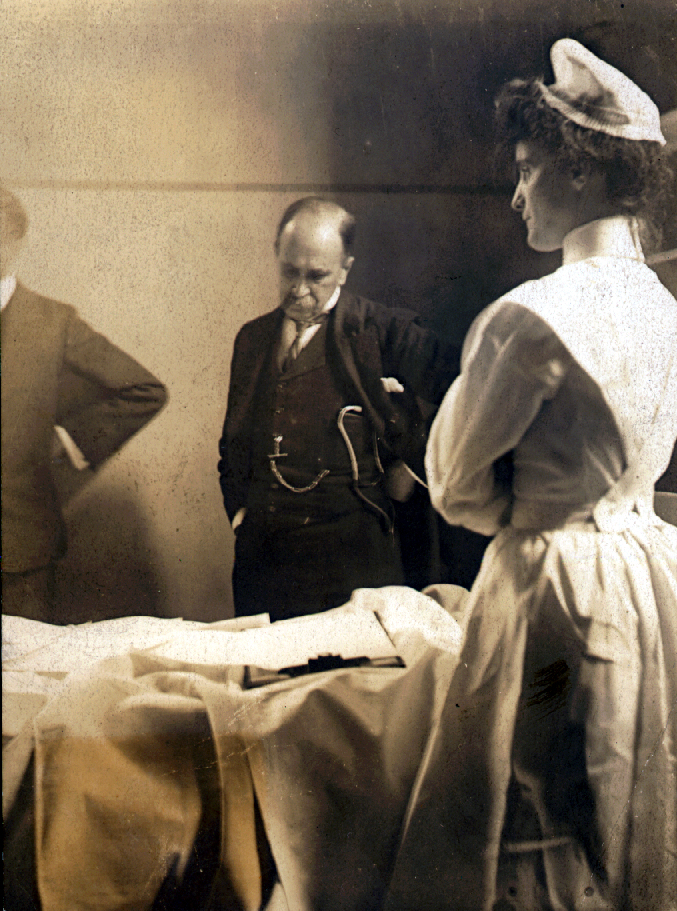 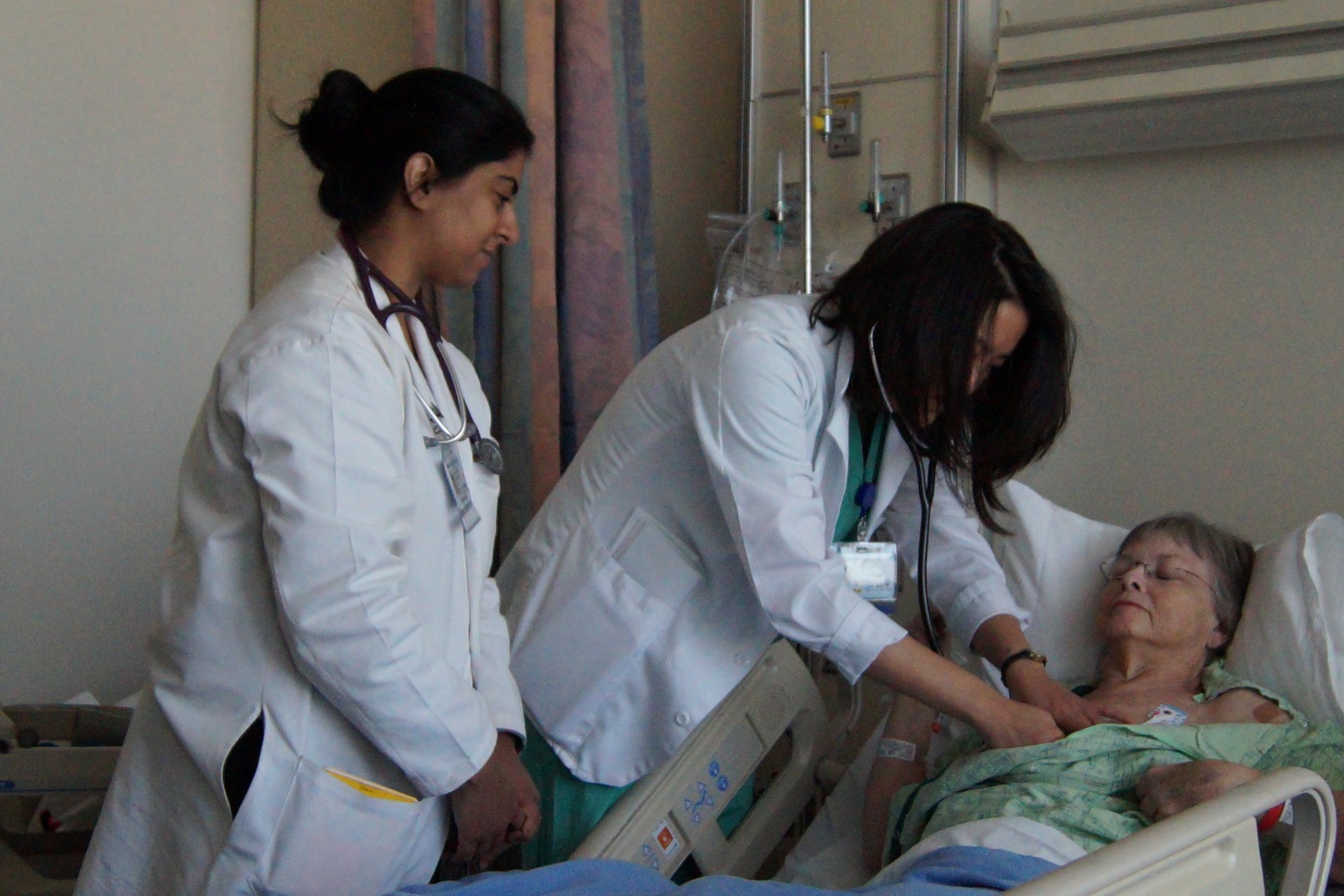 Summary
Attending rounds in the 21st Century are remarkably complex
Recognize the complexity of these rounds
Reflect upon what you want them to be 
Focus on improving yourself and your attending rounds will lead to educational and efficient rounds
Thanks for your attention!
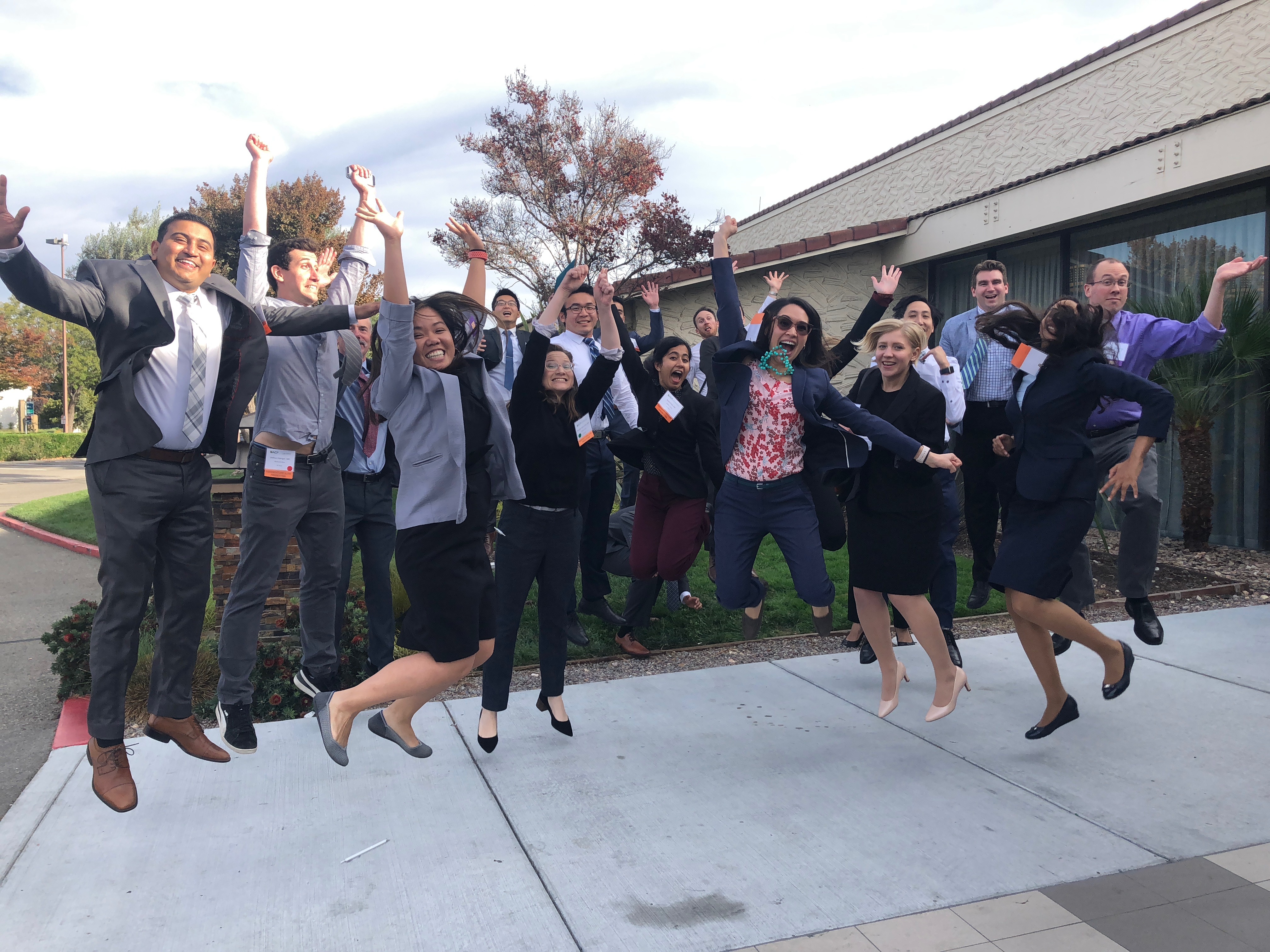